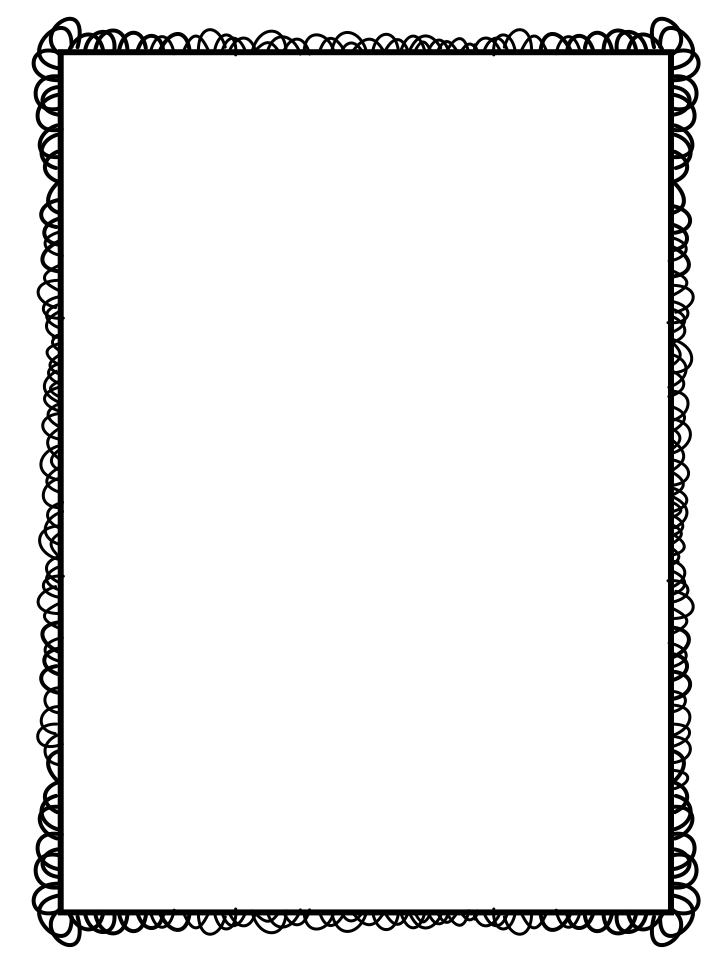 Palabras secretas
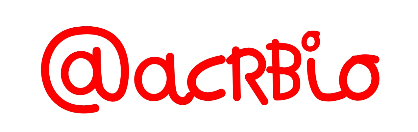 Escribe la inicial de cada uno de los dibujos y encuentra la palabra escondida
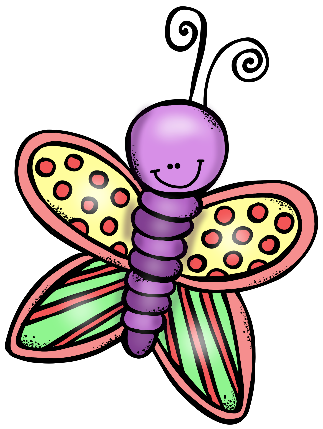 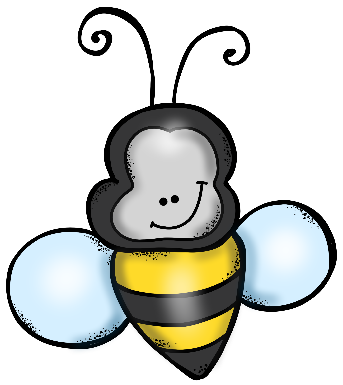 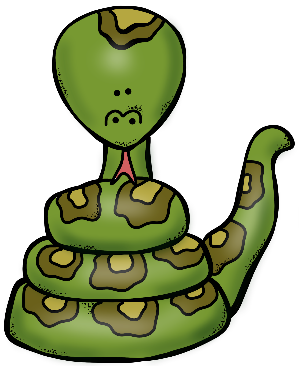 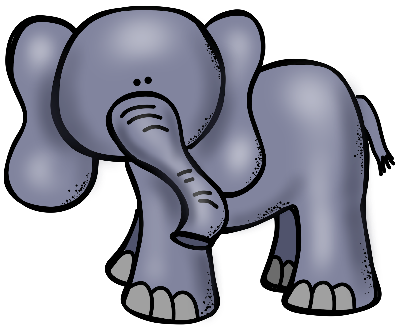 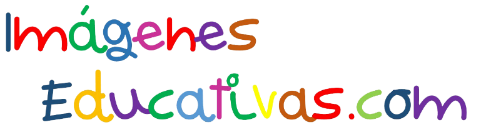 http://www.imageneseducativas.com
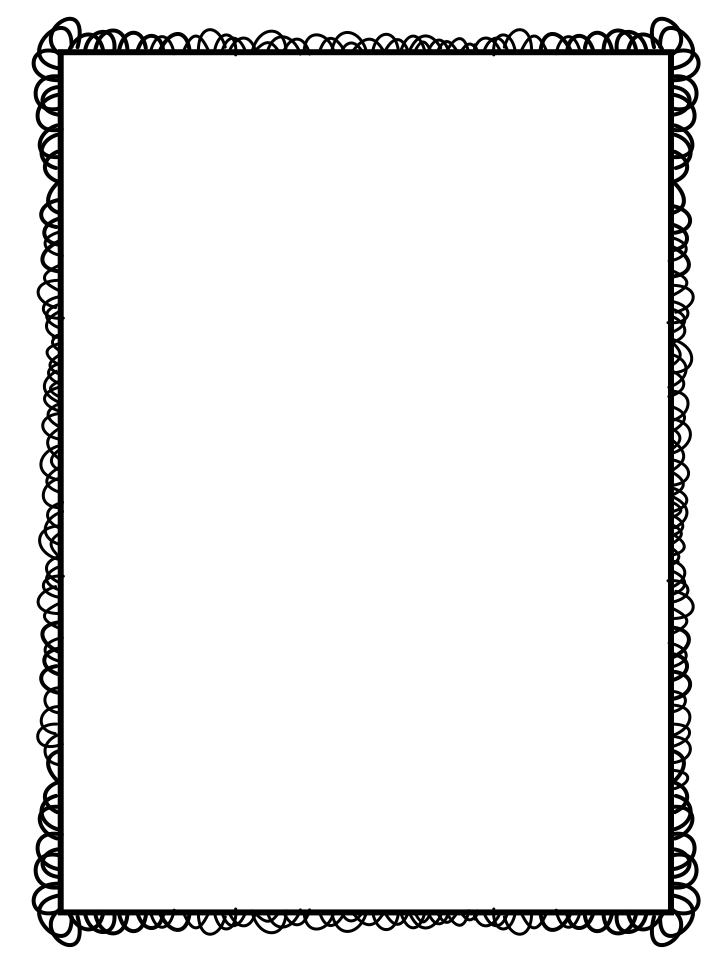 Palabras secretas
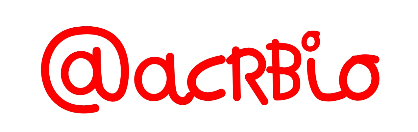 Escribe la inicial de cada uno de los dibujos y encuentra la palabra escondida
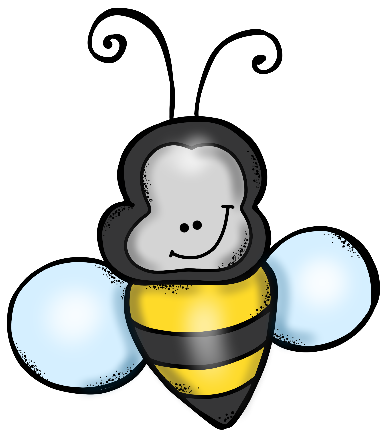 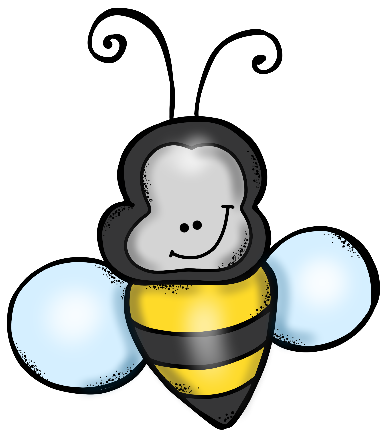 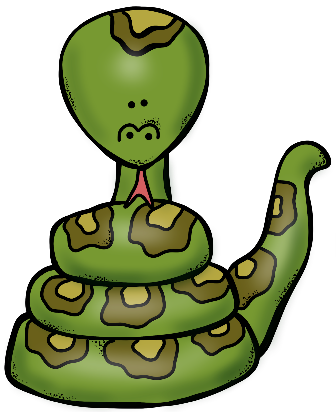 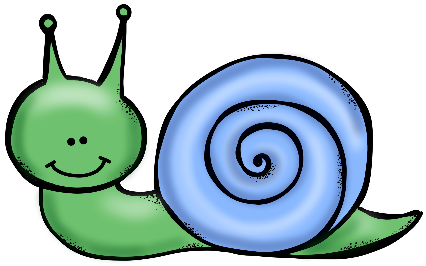 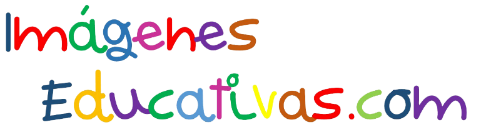 http://www.imageneseducativas.com
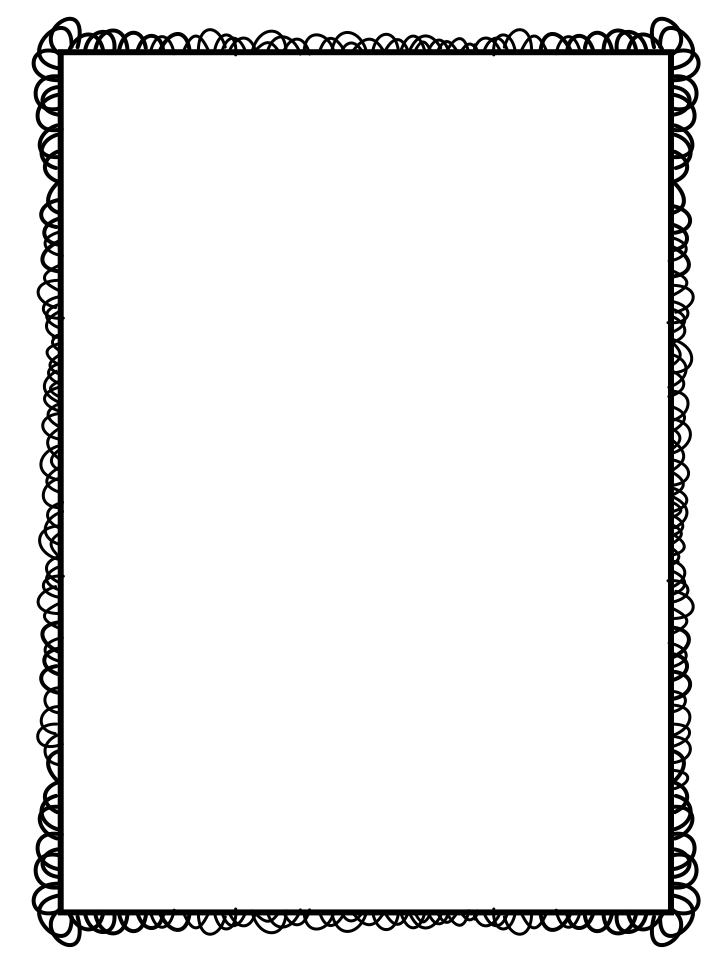 Palabras secretas
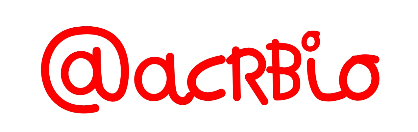 Escribe la inicial de cada uno de los dibujos y encuentra la palabra escondida
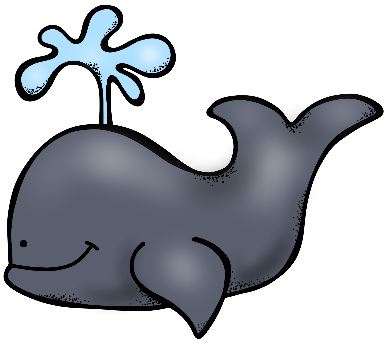 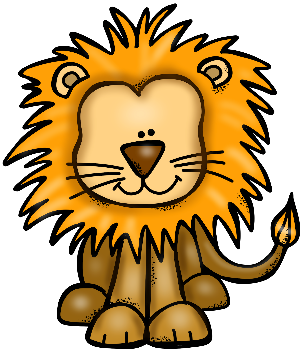 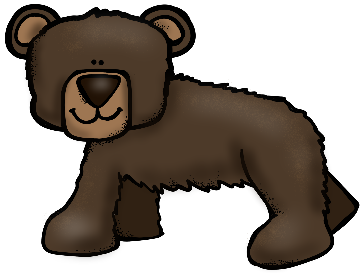 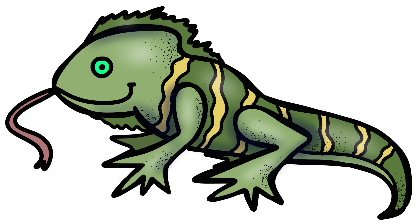 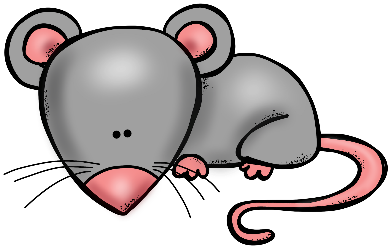 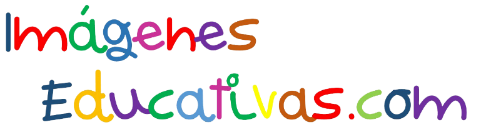 http://www.imageneseducativas.com
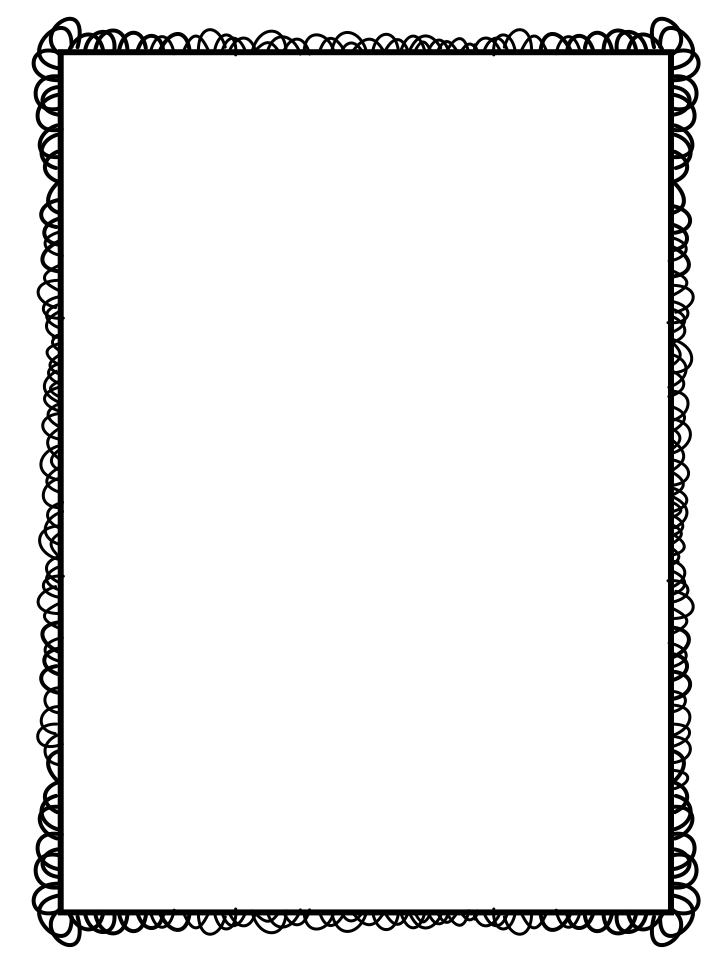 Palabras secretas
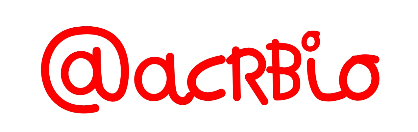 Escribe la inicial de cada uno de los dibujos y encuentra la palabra escondida
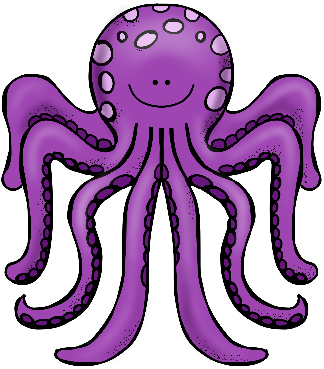 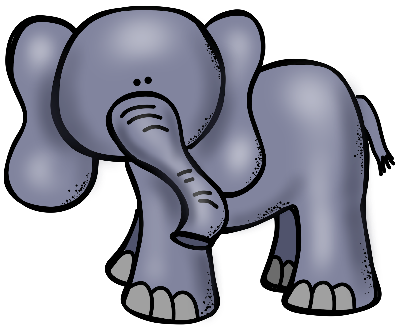 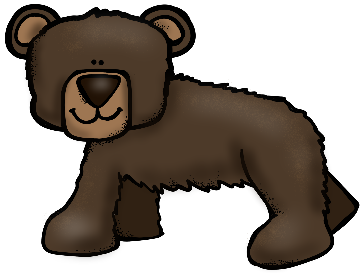 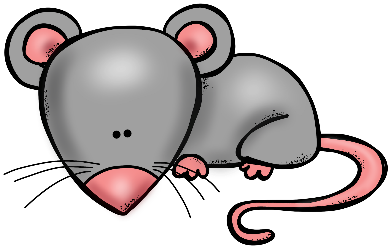 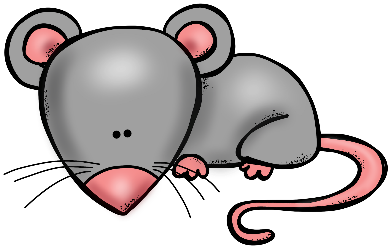 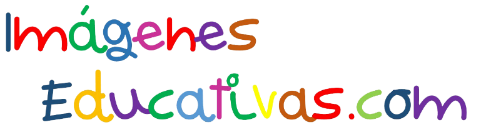 http://www.imageneseducativas.com
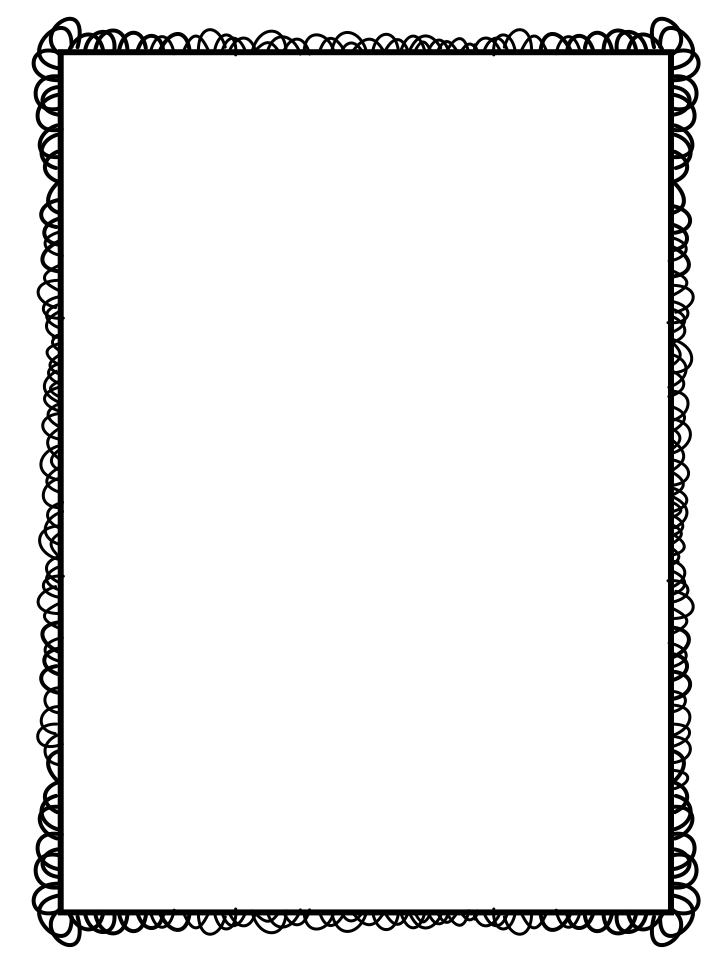 Palabras secretas
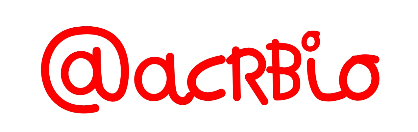 Escribe la inicial de cada uno de los dibujos y encuentra la palabra escondida
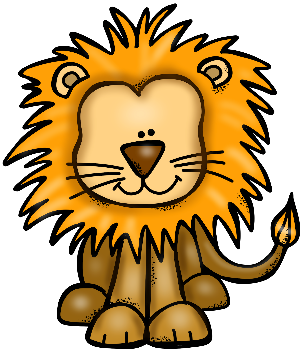 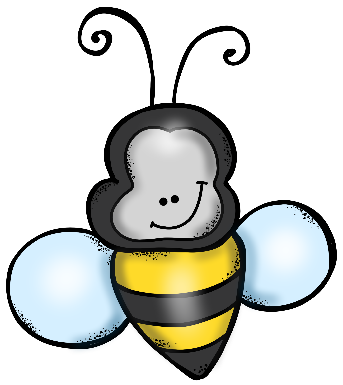 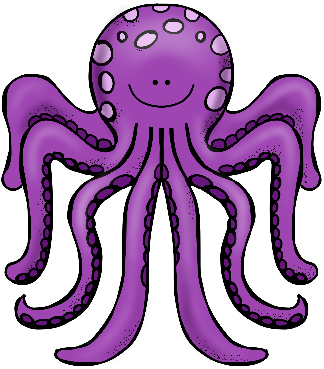 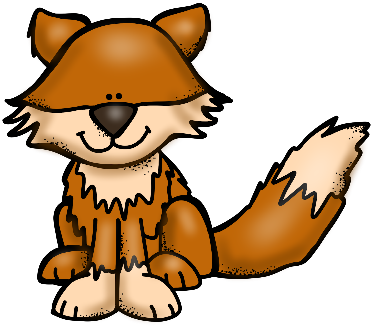 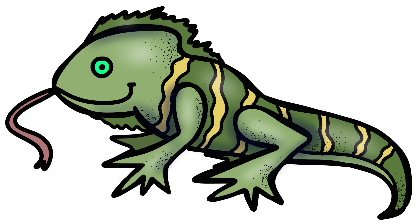 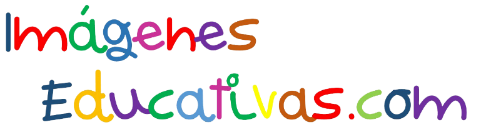 http://www.imageneseducativas.com
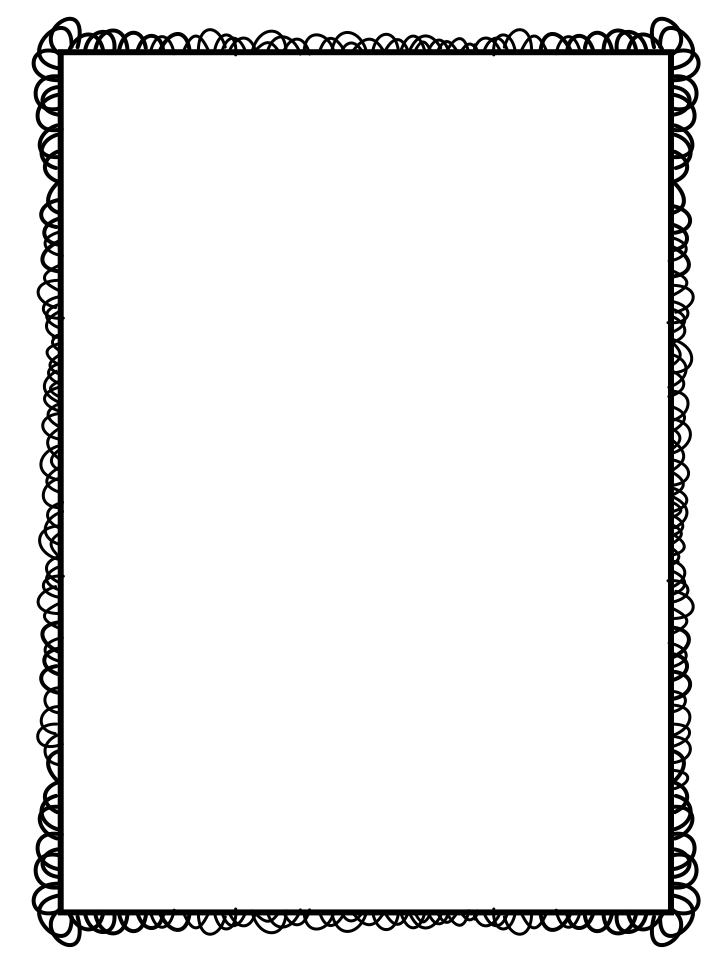 Palabras secretas
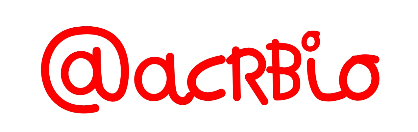 Escribe la inicial de cada uno de los dibujos y encuentra la palabra escondida
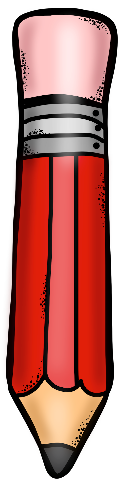 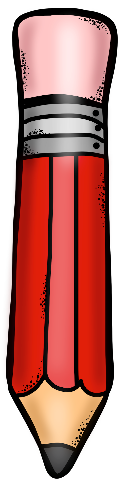 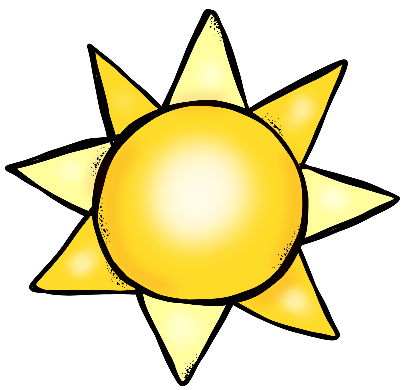 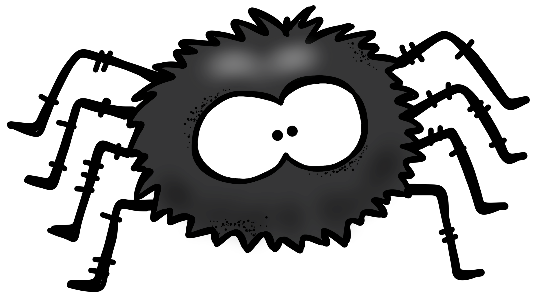 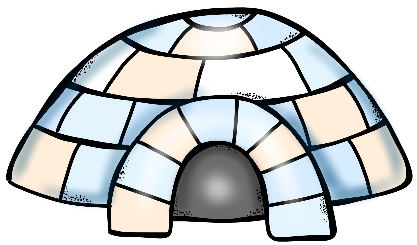 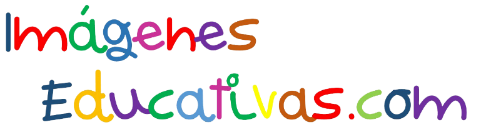 http://www.imageneseducativas.com
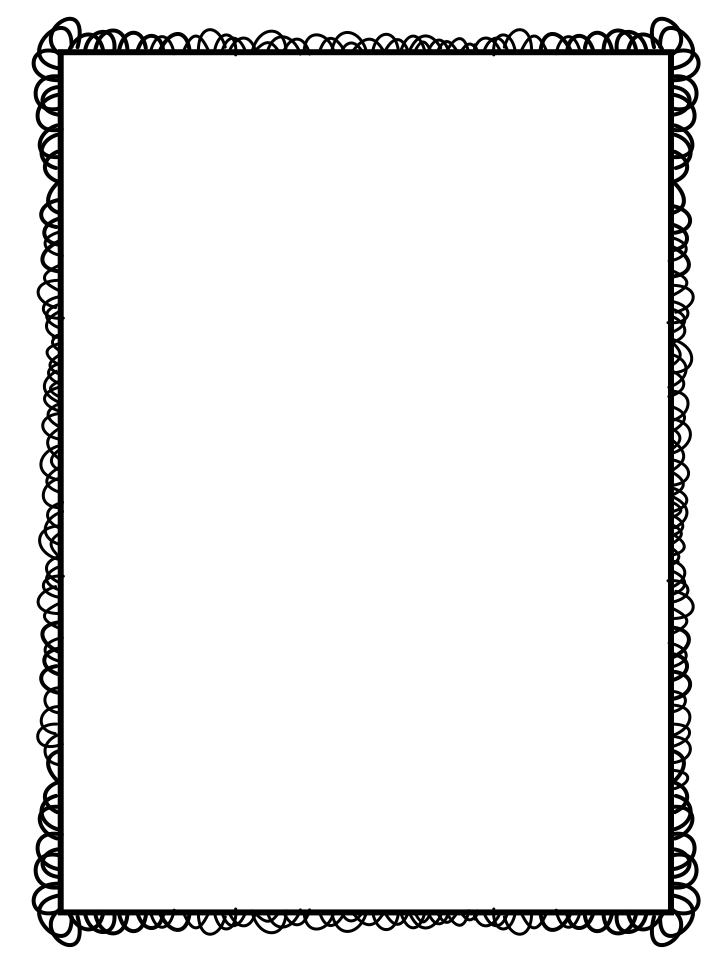 Palabras secretas
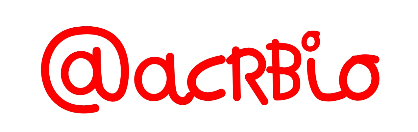 Escribe la inicial de cada uno de los dibujos y encuentra la palabra escondida
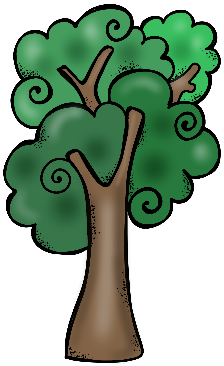 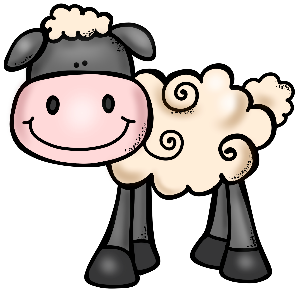 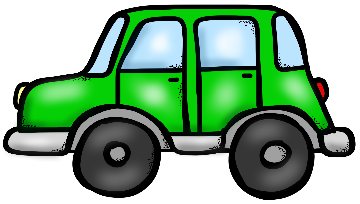 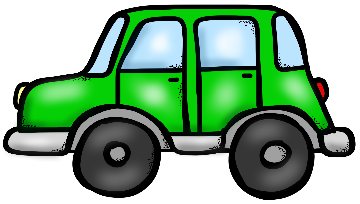 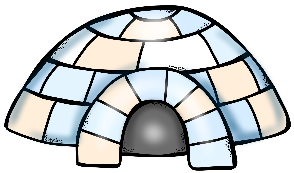 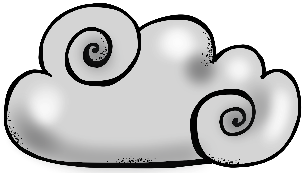 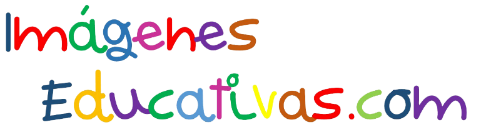 http://www.imageneseducativas.com